Abschluss der Ermittlungen und der Strafverfolgung vor nationalen Gerichten
Zusammenarbeit mit der EUStA auf dezentraler Ebene – Schulungsmaterial für Staatsanwälte und Ermittlungsrichter
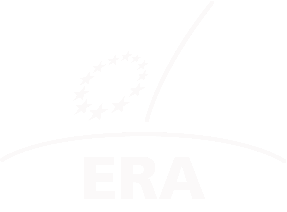 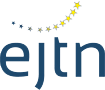 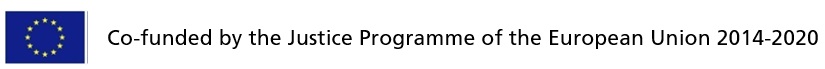 Kofinanziert durch das Programm „Justiz“ 2014-2020 der Europäischen Union
1
[Speaker Notes: In dieser PPT-Präsentation wird der Abschluss der Ermittlungen der EUStA erläutert. Die Zielgruppe sind in erster Linie Delegierte Europäische Staatsanwälte. Es wird jedoch darauf hingewiesen, dass die nationalen Gerichte bei der Entscheidung über den Abschluss der Ermittlungsphase eine Rolle spielen können, z. B. im Rahmen des vereinfachten Strafverfolgungsverfahrens nach Artikel 40.
Die nationalen Gerichte werden insbesondere in den Folien #15 (Artikel 34 – Verweisung und Übertragung von Verfahren an bzw. auf die nationalen Behörden) und #19 (Gerichtsverfahren/Hauptverhandlungsphase) angesprochen.]
Möglichkeiten für den Abschluss der Ermittlungen
Verordnung 2017/1939 (EUStA-Verordnung)
Art. 10 Abs. 3 EUStA-Verordnung:
a) Anklageerhebung gemäß Artikel 36 Absätze 1, 3 und 4; 
b) Einstellung eines Verfahrens gemäß Artikel 39 Absatz 1 Buchstaben a bis g;
c) Anwendung eines vereinfachten Strafverfolgungsverfahrens und (...) Weisung an den Delegierten Europäischen Staatsanwalt, im Hinblick auf den endgültigen Abschluss des Verfahrens tätig zu werden, gemäß Artikel 40;
d) Verweisung eines Verfahrens an die nationalen Behörden gemäß Artikel 34 Absätze 1, 2, 3 oder 6;
Artikel 35 Absatz 1: „Wenn der betraute Delegierte Europäische Staatsanwalt die Ermittlungen als abgeschlossen erachtet, unterbreitet er dem die Aufsicht führenden Europäischen Staatsanwalt einen Bericht, der eine Zusammenfassung des Verfahrens und einen Beschlussentwurf zu der Frage enthält, ob die Strafverfolgung vor einem nationalen Gericht erfolgen oder eine Verweisung des Verfahrens, eine Einstellung oder ein vereinfachtes Strafverfolgungsverfahren gemäß Artikel 34, 39 oder 40 erwogen werden soll.  …“
Siehe Artikel 2 der Geschäftsordnung (Beschluss 003/2020 des Kollegiums) und den Beschluss über die interne Sprachenregelung (Beschluss 002/2020 des Kollegiums): Die interne Arbeitssprache ist Englisch.
Siehe auch Artikel 56 der Geschäftsordnung.
2
[Speaker Notes: Dies wird auf der nächsten Folie anhand eines Diagramms veranschaulicht.
Die Geschäftsordnung und andere Beschlüsse des Kollegiums finden Sie unterhttps://ec.europa.eu/info/law/cross-border-cases/judicial-cooperation/networks-and-bodies-supporting-judicial-cooperation/european-public-prosecutors-office_en#decisions-of-the-college-of-the-eppo.]
Informationsprozesse bei der Entscheidung darüber, 
wie die Ermittlungen abzuschließen sind
EuGStA
EuStA EE
EuStA AT
Kammer
Hinweis:
DE, FR, IT, EE wurden als Beispiele ausgewählt – es könnten auch andere teilnehmende Mitgliedstaaten sein
EuStA DE
EuStA FR
EuStA IT
EUStA
Del.EuStA DE
Del.EuStA IT
Del.EuStA FR
Nationale Ebene
Gericht FR
Gericht IT
Gericht DE
3
[Speaker Notes: DE, FR, IT, EE wurden als Beispiele ausgewählt – es könnten auch andere teilnehmende Mitgliedstaaten sein.]
Artikel 36 – Strafverfolgung vor nationalen Gerichten
Artikel 36 Absatz 1 EUStA-Verordnung: „Unterbreitet der Delegierte Europäische Staatsanwalt einen Beschlussentwurf, in dem vorgeschlagen wird, Anklage zu erheben, so beschließt die Ständige Kammer nach den Verfahren des Artikels 35 innerhalb von 21 Tagen über diesen Entwurf. Die Ständige Kammer kann nicht beschließen, das Verfahren einzustellen, wenn in einem Beschlussentwurf vorgeschlagen wird, Anklage zu erheben.“
Artikel 13 Absatz 1 EUStA-Verordnung: „Die Delegierten Europäischen Staatsanwälte handeln im Namen der EUStA in ihrem jeweiligen Mitgliedstaat und haben neben und vorbehaltlich der ihnen übertragenen besonderen Befugnisse und des ihnen zuerkannten besonderen Status und nach Maßgabe dieser Verordnung in Bezug auf Ermittlungen, Strafverfolgungsmaßnahmen und Anklageerhebung die gleichen Befugnisse wie nationale Staatsanwälte. …“
Wahl des Gerichtsstands für die Strafverfolgung: grundsätzlich (Art. 36 Abs. 3) der Mitgliedstaat des betrauten Delegierten Europäischen Staatsanwalts, abweichend (Art. 36 Abs. 3): ein anderer MS, wenn hinreichende Gründe dafür vorliegen, unter Berücksichtigung der in Art. 36 Abs. 4 und 5 genannten Kriterien
Mögliche Verbindung von Verfahren zur Strafverfolgung in einem einzigen MS (Art. 36 Abs. 4, Erwägungsgründe 67, 68)
Gerichtliche Kontrolle (Erwägungsgrund 87 Absatz 2): „…durch die einzelstaatlichen Gerichte spätestens im Hauptverfahren“.
Zu den Kammern, siehe auch Artikel 15 bis 24 der Geschäftsordnung.
4
[Speaker Notes: Nationale Sachverständige: Dieses Thema bietet sich dafür an, Beiträge zuzulassen und mit den nationalen Praktikern bzw. den Delegierten Europäischen Staatsanwälten zu erörtern, wie die gerichtliche Kontrolle der Wahl des Gerichtsstands nach nationalem Recht und in der Praxis funktionieren würde.]
Artikel 36 – Strafverfolgung vor nationalen Gerichten
Artikel 36 Absatz 1 EUStA-Verordnung: „Unterbreitet der Delegierte Europäische Staatsanwalt einen Beschlussentwurf, in dem vorgeschlagen wird, Anklage zu erheben, so beschließt die Ständige Kammer nach den Verfahren des Artikels 35 innerhalb von 21 Tagen über diesen Entwurf. Die Ständige Kammer kann nicht beschließen, das Verfahren einzustellen, wenn in einem Beschlussentwurf vorgeschlagen wird, Anklage zu erheben.“
Artikel 36 Absatz 4 EUStA-Verordnung: „Bevor sie über die Anklageerhebung entscheidet, kann die zuständige Ständige Kammer auf Vorschlag des betrauten Delegierten Europäischen Staatsanwalts beschließen, mehrere Verfahren miteinander zu verbinden, wenn Ermittlungen von verschiedenen Delegierten Europäischen Staatsanwälten gegen dieselbe(n) Person(en) geführt wurden, damit die Strafverfolgung in diesen Fällen vor den Gerichten eines einzigen Mitgliedstaats, der nach seinem Recht für jedes dieser Verfahren Gerichtsbarkeit hat, erfolgen kann.“
Mögliche Verbindung von Verfahren zur Strafverfolgung in einem einzigen MS (Art. 36 Abs. 4, Erwägungsgründe 67, 68)
Siehe auch Artikel 49 bis 51 der Geschäftsordnung über die Neuzuweisung/Verbindung/Trennung von Verfahren
5
Artikel 36 – Strafverfolgung vor nationalen Gerichten
Artikel 36 Absatz 1 EUStA-Verordnung:
„Unterbreitet der Delegierte Europäische Staatsanwalt einen Beschlussentwurf, in dem vorgeschlagen wird, Anklage zu erheben, so beschließt die Ständige Kammer nach den Verfahren des Artikels 35 innerhalb von 21 Tagen über diesen Entwurf. Die Ständige Kammer kann nicht beschließen, das Verfahren einzustellen, wenn in einem Beschlussentwurf vorgeschlagen wird, Anklage zu erheben.“
Welche Arten von Strafverfolgungsentscheidungen, die nach dem nationalen Recht des betrauten Delegierten Europäischen Staatsanwalts möglich sind, würden unter einen „Beschluss, in dem vorgeschlagen wird, Anklage zu erheben“ fallen?
Nur Anklageerhebungen?
Oder andere gleichwertige Alternativen nach nationalem Recht? Und welche wären das? 
Worin besteht der Unterschied zu Artikel 40 (vereinfachte Strafverfolgungsverfahren)?
Welchen Schwelle muss der Staatsanwalt nach nationalem Recht beachten, bevor er vor einem Gericht Anklage erheben kann?
6
[Speaker Notes: Nationale Sachverständige: Dieses Thema bietet sich dafür an, Beiträge zuzulassen und mit den nationalen Praktikern zu erörtern, welche Möglichkeiten der Strafverfolgung nach nationalem Recht jenseits einer vollwertigen Anklageerhebung auch unter Art. 36 fallen würden.]
Artikel 36 – Strafverfolgung vor nationalen Gerichten
Artikel 36 Absatz 6 EUStA-Verordnung: „Soweit dies für die Zwecke der Wiedereinziehung, verwaltungsrechtlicher Folgemaßnahmen oder Überwachung erforderlich ist, setzt die zentrale Dienststelle die zuständigen nationalen Behörden, die betroffenen Personen und die einschlägigen Organe, Einrichtungen und sonstigen Stellen der Union von der Erhebung der Anklage in Kenntnis.“
Informationspflichten
Für besondere Zwecke: Wiedereinziehung, verwaltungsrechtliche Folgemaßnahmen oder Überwachung
Gegenüber wem?
zuständige nationale Behörden: Verwaltungsbehörden?, andere Behörden?
betroffene Personen: Beteiligte von Strafverfahren?, andere Personen? 
einschlägige Organe, Einrichtungen und sonstige Stellen der Union: Kommission, OLAF?, andere?
Kommunikationskanäle? (Warum „die zentrale Dienststelle“?, nicht der mit dem Verfahren betraute Delegierte Europäische Staatsanwalt?
7
[Speaker Notes: Nationale Sachverständige könnten einen Beitrag leisten und mit nationalen Praktikern erörtern, welche nationalen Behörden zuständig sind und was der „besondere Zweck“ aus Sicht des nationalen Rechts ist.]
Artikel 39 – Einstellung des Verfahrens
Artikel 39 Absatz 1 EUStA-Verordnung: „Die Ständige Kammer beschließt auf der Grundlage eines Berichts, der von dem mit dem Verfahren betrauten Delegierten Europäischen Staatsanwalt gemäß Artikel 35 Absatz 1 vorgelegt wird, dass das Verfahren gegen eine Person eingestellt wird, wenn die Strafverfolgung aufgrund des Rechts des Mitgliedstaats des betrauten Delegierten Europäischen Staatsanwalts aus einem der folgenden Gründe nicht mehr möglich ist:
a) Tod des Verdächtigen oder Beschuldigten oder Auflösung einer verdächtigen oder beschuldigten juristischen Person; 
b) Schuldunfähigkeit des Verdächtigen oder Beschuldigten; 
c) dem Verdächtigen oder Beschuldigten gewährte Amnestie; 
d) dem Verdächtigen oder Beschuldigten gewährte Immunität, sofern sie nicht aufgehoben ist; 
e) Ablauf der nationalen gesetzlichen Verjährungsfrist für die Strafverfolgung; 
f) ein Verfahren gegen den Verdächtigen oder Beschuldigten wegen derselben Tat wurde bereits rechtskräftig abgeschlossen; 
g) es fehlen sachdienliche Beweise.
Erwägungsgrund 81: „… Die Gründe für die Einstellung eines Verfahrens sind in dieser Verordnung erschöpfend festgelegt.“
8
[Speaker Notes: Nationale Sachverständige könnten einen Beitrag leisten und mit nationalen Praktikern erörtern, welche Gründe für die Verfahrenseinstellung nach nationalem Recht den in der Verordnung aufgeführten Gründen entsprechen.
Siehe auch PPT-Präsentation und Fallstudie in Modul 3 über Verfahrenseinstellungen]
Artikel 39 – Einstellung des Verfahrens
Artikel 39 Absatz 1 EUStA-Verordnung: „… beschließt …, dass das Verfahren gegen eine Person eingestellt wird, wenn die Strafverfolgung aufgrund des Rechts des Mitgliedstaats des betrauten Delegierten Europäischen Staatsanwalts aus einem der folgenden Gründe nicht mehr möglich ist:
a) ... g) …“

Erwägungsgrund 81: „… Die Gründe für die Einstellung eines Verfahrens sind in dieser Verordnung erschöpfend festgelegt.“

aufgrund des Rechts des Mitgliedstaats: 
geltende strafprozessuale Durchführungsbestimmungen des Mitgliedstaats des betrauten Delegierten Europäischen Staatsanwalts / Ihres Mitgliedstaats?
9
[Speaker Notes: Nationale Sachverständige könnten einen Beitrag leisten und mit nationalen Praktikern erörtern, welche Gründe für die Verfahrenseinstellung nach dem jeweiligen nationalem Recht den in der Verordnung aufgeführten Gründen entsprechen]
Artikel 39 – Einstellung des Verfahrens
Artikel 39 Absatz 2 EUStA-Verordnung: „Ein Beschluss gemäß Absatz 1 schließt weitere Ermittlungen auf der Grundlage neuer Tatsachen, die der EUStA zum Zeitpunkt des Beschlusses nicht bekannt waren und erst danach bekannt werden, nicht aus. Die Entscheidung über die Wiederaufnahme der Ermittlungen auf der Grundlage solcher neuen Tatsachen trifft die zuständige Ständige Kammer.“

Konsequenz der Verfahrenseinstellung: grundsätzlich Ausschluss weiterer Ermittlungen

Artikel 39 Absatz 3: „Ist die EUStA gemäß Artikel 22 Absatz 3 zuständig, so stellt sie ein Verfahren erst nach Konsultation mit den in Artikel 25 Absatz 6 genannten nationalen Behörden des Mitgliedstaats ein. …“

Konsultationspflichten: Vorlage des Falles bei den nationalen Gerichten
 Siehe Artikel 58 der Geschäftsordnung.
10
[Speaker Notes: Generell, siehe Hinweis auf Folie 2: Sind Delegierte Europäische Staatsanwälte die Hauptzielgruppe, sind die nationalen Behörden Adressaten der Konsultation nach Artikel 39 Absatz 4.]
Artikel 40 – Vereinfachte Strafverfolgungsverfahren
Artikel 40 Absatz 1 EUStA-Verordnung: „Wenn das geltende nationale Recht ein vereinfachtes Strafverfolgungsverfahren zum endgültigen Abschluss des Verfahrens auf der Grundlage von mit dem Verdächtigen vereinbarten Bedingungen vorsieht, kann der betraute Delegierte Europäische Staatsanwalt gemäß Artikel 10 Absatz 3 und Artikel 35 Absatz 1 der zuständigen Ständigen Kammer vorschlagen, dieses Verfahren gemäß den im nationalen Recht vorgesehenen Bedingungen anzuwenden“
das geltende nationale Recht sieht ein vereinfachtes Strafverfolgungsverfahren vor
mit dem Ziel des endgültigen Abschlusses 
auf der Grundlage / nach Erfüllung von mit dem Verdächtigen vereinbarten Bedingungen
im nationalen Recht vorgesehenen Bedingungen
Gibt es nach nationalem Recht solche vereinfachten Strafverfolgungsverfahren?
Wie sehen die Besonderheiten und Modalitäten dieser vereinfachten Strafverfolgungsverfahren aus?
Wodurch unterscheiden sie sich von den Maßnahmen für die Anklageerhebung nach Art. 36?
11
[Speaker Notes: Nationale Sachverständige könnten einen Beitrag leisten und mit nationalen Praktikern erörtern, welche Prozesshandlungen nach dem jeweiligen nationalem Recht unter Art. 40 fallen würden.
Generell, siehe Hinweis auf Folie 2: Sind Delegierte Europäische Staatsanwälte die Hauptzielgruppe, können bei der Entscheidung im vereinfachten Strafverfolgungsverfahren nach Artikel 40 nationale Gerichte eine Rolle spielen.]
Artikel 40 – Vereinfachte Strafverfolgungsverfahren
Artikel 40 Absatz 2 EUStA-Verordnung: „Die zuständige Ständige Kammer entscheidet über den Vorschlag des betrauten Europäischen Delegierten Staatsanwalts unter Berücksichtigung der folgenden Kriterien:
a) der Schwere der Straftat, insbesondere gemessen an dem entstandenen Schaden,
b) der Bereitschaft des mutmaßlichen Straftäters, den durch das rechtswidrige Verhalten entstandenen Schaden zu beheben,
c) die Anwendung des Verfahrens stünde im Einklang mit den allgemeinen Zielen und Grundsätzen der EUStA gemäß dieser Verordnung. …“

Das Kollegium erlässt Leitlinien zur Anwendung dieser Kriterien.
Kriterien: Müssen sie alle kumulativ erfüllt sein, oder sind es Alternativen?
12
Artikel 40 – Vereinfachte Strafverfolgungsverfahren
Artikel 40 Absatz 1 EUStA-Verordnung: „… Übt die EUStA ihre Zuständigkeit im Hinblick auf Straftaten im Sinne des Artikels 3 Absatz 2 Buchstaben a und b der Richtlinie (EU) 2017/1371 aus und übersteigt der entstandene oder voraussichtliche Schaden zum Nachteil der finanziellen Interessen der Union den Schaden, der einem anderen Opfer entstanden ist oder entstehen könnte, nicht, so konsultiert der betraute Delegierte Europäische Staatsanwalt die nationalen Strafverfolgungsbehörden, bevor er die Anwendung eines vereinfachten Strafverfolgungsverfahrens vorschlägt.“

Konsultationspflichten: Vorlage des Falles bei den nationalen Gerichten
Siehe Artikel 61 und 62 der Geschäftsordnung.
Artikel 40 Absatz 3 EUStA-Verordnung: „Stimmt die Ständige Kammer dem Vorschlag zu, so wendet der betraute Delegierte Europäische Staatsanwalt das vereinfachte Strafverfolgungsverfahren gemäß den im nationalen Recht geregelten Bedingungen an und vermerkt dies im Fallbearbeitungssystem. Ist das vereinfachte Strafverfolgungsverfahren nach der Erfüllung der mit dem Verdächtigen vereinbarten Bedingungen abgeschlossen, so weist die Ständige Kammer den Delegierten Europäischen Staatsanwalt an, im Hinblick auf den endgültigen Abschluss des Verfahrens tätig zu werden. “

Anwendung gemäß nationalem Recht
13
[Speaker Notes: Generell, siehe Hinweis auf Folie 2: Sind Delegierte Europäische Staatsanwälte die Hauptzielgruppe, sind die nationalen Behörden Adressaten der Konsultation nach Artikel 40 Absatz 1.]
Artikel 34 – Verweisung und Übertragung von Verfahren an bzw. auf die nationalen Behörden
Die EUStA verweist das Verfahren an die nationalen Behörden, wenn
keine Straftat im Sinne von Artikel 22 und 23 vorliegt
die Bedingungen für die Ausübung ihrer Zuständigkeit nach Artikel 25 Absätze 2 und 3 der EUStA-Verordnung nicht erfüllt sind
die EUStA die Einstellung eines Verfahrens erwägt, in dem die EUStA eine Annexzuständigkeit im Sinne von Artikel 22 Absatz 3 der EUStA-Verordnung ausgeübt hat, oder in dem der Schaden für die Union den einem anderen Opfer entstandenen Schaden nicht übersteigt
Das Kollegium kann Leitlinien erlassen, die es der Ständigen Kammer ermöglichen, ein Verfahren an die nationalen Behörden zu übertragen
wenn der Schaden für die Union weniger als 100 000 EUR beträgt und wenn die Schwere der Straftat oder die Komplexität des Verfahrens gemäß den Leitlinien des Kollegiums keine Ermittlung auf Unionsebene erfordert 
Verfahrensweisen bei Straftaten, die nicht in die Zuständigkeit der EUStA fallen
Artikel 34 Absatz 5 EUStA-Verordnung: wenn die zuständige nationale Behörde der Übernahme des Verfahrens nicht (innerhalb von 30 Tagen) zustimmt, bleibt die EUStA zuständig (außer wenn die EUStA nach Artikel 22 und 23 keine Zuständigkeit besitzt).
Artikel 34 Absätze 7 und 8 EUStA-Verordnung: Abgabe der Verfahrensakte an nationale Behörde, keine weiteren Ermittlungs- oder Strafverfolgungsmaßnahmen, Beendigung des Verfahrens, Unterrichtung der nationalen Behörden, einschlägigen Organe usw. der Union (OLAF), Verdächtigen, Beschuldigten, Opfer der Straftat
Siehe auch Artikel 57 der Geschäftsordnung.
14
[Speaker Notes: Generell, siehe Hinweis auf Folie 2: Sind Delegierte Europäische Staatsanwälte die Hauptzielgruppe, sind die nationalen Behörden Adressaten von Verweisungen und Übertragungen nach Artikel 34.]
Artikel 35 – Abschluss der Ermittlungen
Artikel 35 Absatz 1 EUStA-Verordnung: Wenn der betraute Delegierte Europäische Staatsanwalt die Ermittlungen als abgeschlossen erachtet,
unterbreitet er dem die Aufsicht führenden Europäischen Staatsanwalt einen Bericht
mit einer Zusammenfassung des Verfahrens und einem Beschlussentwurf
Der Europäische Staatsanwalt leitet diese Dokumente an die Ständige Kammer weiter, ggf. mit einer eigenen Bewertung
Wenn die Ständige Kammer den Beschluss wie vom Delegierten Europäischen Staatsanwalt vorgeschlagen fasst, verfolgt dieser die Angelegenheit entsprechend weiter
Keine Verpflichtung zur Überprüfung der Verfahrensakte durch die Ständige Kammer, aber Art. 10 Abs. 6: Die gesamte Verfahrensakte wird der zuständigen Ständigen Kammer auf Verlangen für die Vorbereitung der Entscheidungen zur Verfügung gestellt.
Artikel 35 Absatz 2: Wenn die Ständige Kammer den vom Delegierten Europäischen Staatsanwalt vorgeschlagenen Beschluss nicht fasst
nimmt die Kammer, soweit erforderlich, eine eigene Prüfung der Verfahrensakte vor
und fasst dann einen endgültigen Beschluss (nach Möglichkeit ohne weitere Schritte des Delegierten Europäischen Staatsanwalts) oder 
erteilt dem Delegierten Europäischen Staatsanwalt weitere Weisungen – z. B. zusätzliche Ermittlungen mit dem Ziel, den Fall vor Gericht zu bringen, statt ihn einzustellen, oder Änderung der Bedingungen, die der Beschuldigte gemäß Artikel 40 Vereinfachtes Strafverfolgungsverfahren zu erfüllen hat.
15
Entscheidungsprozesse beim Abschluss der Ermittlungen
EuGStA
EuStA EE
EuStA AT
Kammer
Hinweis:
DE, FR, IT, EE wurden als Beispiele ausgewählt – es könnten auch andere teilnehmende Mitgliedstaaten sein
Beschluss der Kammer (Art. 10 Abs. 3)
Bericht Del.EuStA und – wenn für notwendig erachtet – eigene Bewertung des EuStA
Strafverfolgung vorgeschlagen, und kein Beschluss der Kammer innerhalb von 21 Tagen
EuStA DE
Nicht wie vom Del.EuStA vorgeschlagen (Art. 35 Abs. 2)
Wie vom Del.EuStA vorgeschlage (Art. 35 Abs. 1)
Kammer überprüft die Verfahrensakte(Art. 35 Abs. 2)
Bericht (mit Zusammenfassung des Verfahrens und Beschlussentwurf)
Del.EuStA DE: verfolgt die Angelegenheit weiter,
Unterrichtung der nationalen Behörden, einschlägigen Organe usw. der Union (OLAF), Verdächtigen, Beschuldigten, Opfer der Straftat
Ermittlungen 
abgeschlossen (Art. 35 Abs. 1)
Del.EuStA DE
16
[Speaker Notes: DE, FR, IT, EE wurden als Beispiele ausgewählt – es könnten auch andere teilnehmende Mitgliedstaaten sein.]
Nach nationalem Recht zu fassende Beschlüsse
Artikel 5 Absatz 3 EUStA-Verordnung: „Die Ermittlungen und Strafverfolgungsmaßnahmen im Namen der EUStA unterliegen dieser Verordnung. Soweit eine Frage in dieser Verordnung nicht geregelt ist, gilt nationales Recht. Soweit in dieser Verordnung nichts anderes bestimmt ist, ist das anwendbare nationale Recht das Recht des Mitgliedstaats des gemäß Artikel 13 Absatz 1 mit dem Verfahren betrauten Delegierten Europäischen Staatsanwalts. Ist eine Frage sowohl im nationalen Recht als auch in dieser Verordnung geregelt, so ist diese Verordnung maßgebend.“

Artikel 13 Absatz 1 EUStA-Verordnung: „Die Delegierten Europäischen Staatsanwälte handeln im Namen der EUStA in ihrem jeweiligen Mitgliedstaat und haben neben und vorbehaltlich der ihnen übertragenen besonderen Befugnisse und des ihnen zuerkannten besonderen Status und nach Maßgabe dieser Verordnung in Bezug auf Ermittlungen, Strafverfolgungsmaßnahmen und Anklageerhebung die gleichen Befugnisse wie nationale Staatsanwälte.Die Delegierten Europäischen Staatsanwälte sind für die von ihnen eingeleiteten, für die ihnen zugewiesenen oder für die durch Wahrnehmung ihres Evokationsrechts von ihnen übernommenen Ermittlungen und Strafverfolgungsmaßnahmen zuständig.
Die Delegierten Europäischen Staatsanwälte sind ferner für die Anklageerhebung zuständig und haben insbesondere die Befugnis, vor Gericht zu plädieren, an der Beweisaufnahme teilzunehmen und die zur Verfügung stehenden Rechtsbehelfe gemäß dem nationalen Recht einzulegen.“
17
[Speaker Notes: Alle Arten des Abschlusses der Ermittlungen müssen von einer Prozesshandlung nach nationalem Recht begleitet und somit umgesetzt werden.]
Gerichtsverfahren / Hauptverhandlungsphase
Artikel 86 AEUV: „(2) [Die EUStA] nimmt … vor den zuständigen Gerichten der Mitgliedstaaten die Aufgaben der Staatsanwaltschaft wahr.(3) Die in Absatz 1 genannte Verordnung legt die Satzung der [EUStA], die Einzelheiten für die Erfüllung ihrer Aufgaben, die für ihre Tätigkeit geltenden Verfahrensvorschriften sowie die Regeln für die Zulässigkeit von Beweismitteln und für die gerichtliche Kontrolle der von der Europäischen Staatsanwaltschaft bei der Erfüllung ihrer Aufgaben vorgenommenen Prozesshandlungen fest.“
Artikel 5 Absatz 3 EUStA-Verordnung: „… Soweit eine Frage in dieser Verordnung nicht geregelt ist, gilt nationales Recht. Soweit in dieser Verordnung nichts anderes bestimmt ist, ist das anwendbare nationale Recht das Recht des Mitgliedstaats des gemäß Artikel 13 Absatz 1 mit dem Verfahren betrauten Delegierten Europäischen Staatsanwalts. Ist eine Frage sowohl im nationalen Recht als auch in dieser Verordnung geregelt, so ist diese Verordnung maßgebend.“
Artikel 13 Absatz 1 EUStA-Verordnung: „… Die Delegierten Europäischen Staatsanwälte sind ferner für die Anklageerhebung zuständig und haben insbesondere die Befugnis, vor Gericht zu plädieren, an der Beweisaufnahme teilzunehmen und die zur Verfügung stehenden Rechtsbehelfe gemäß dem nationalen Recht einzulegen.“
Nationalem Recht unterliegende Gerichtsverfahren / Hauptverhandlungsphase
Siehe auch EUStA-Verordnung: Art. 36 Abs. 5 (Zuständigkeit des nationalen Gerichts), Art. 37 Abs. 2 (Beweiswürdigung), Art. 40 Abs. 1 (Verfahren gemäß den im nationalen Recht vorgesehenen Bedingungen), 
Art. 42 Abs. 1 (gerichtliche Kontrolle durch das nationale Gericht), Art. 45 Abs. 2 (Verfahrensakte)
18
[Speaker Notes: Mit dieser Folie soll hervorgehoben werden, dass das Gerichtsverfahren und die Hauptverhandlungsphase dem nationalen Recht unterliegen. Die EUStA-Verordnung bietet hier wenig Orientierungshilfe und kann dies vor dem Hintergrund des Primärrechts der Union nach Art. 86 AEUV auch nicht tun.]
Vielen Dank fürIhre Aufmerksamkeit
www.european.law